MinnesotaMinor Consent and Confidentiality Laws
For educational purposes onlyUpdated March 2023
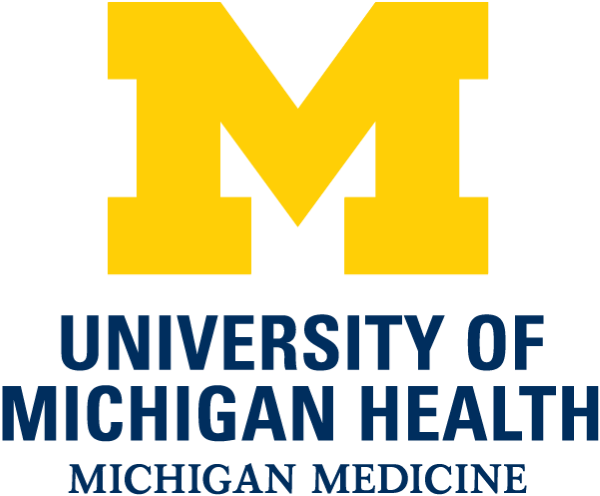 [Speaker Notes: Today we are going to do a 15-minute mini-training, also called a Spark. As youth-serving professionals, it is important that we understand adolescent confidentiality and minor consent. This training is intended to be an overview of the most relevant laws on confidential services for teens. Minnesota law is complex, so if you want to do additional learning, resources are available in the facilitator guide to this Spark. 

Each person here will have times where we need to know and comply with confidentiality laws, though it’s different for our various roles. For each law and scenario we discuss, try think about how it applies to your role specifically. To get us started, let’s review a case scenario.]
CASE SCENARIO: SHAY, 15 Y/O GIRL
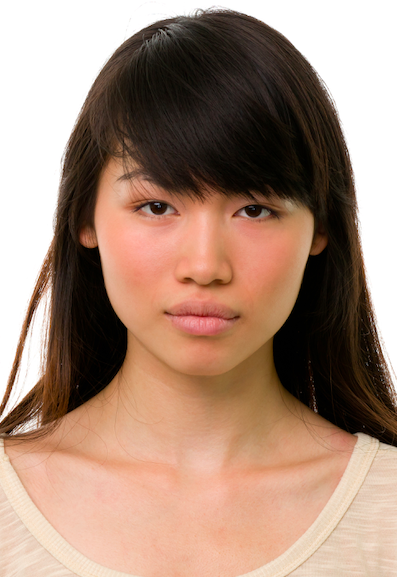 Purpose of visit Sore throat
Issue that emerges from clinician interview Concerned about having a Sexually Transmitted Infection (STI)
Parent information Shay says she is worried her mother will kick her out of the house if she knows Shay is sexually active
Can the provider screen Shay for STIs without her mother’s consent? Why or why not?
[Speaker Notes: This is Shay, who is 15. She is here today because of a sore throat. During her visit, the provider finds out that Shay is concerned about having an STI. Shay says she is worried her mother will kick her out of the house if she knows Shay is sexually active. Consider the answer to these questions quietly to yourself: Can the provider screen Shay for STIs without her mother’s knowledge or permission and still follow consent laws? Why or why not? 

[Give participants a moment to respond to the question on the slide. You may choose to have discussion here or just have people think about it.]

Think about this might play out at your clinic, and we will talk about the answer at the end of the presentation.]
CASE SCENARIO: SHAY, 15 Y/O GIRL
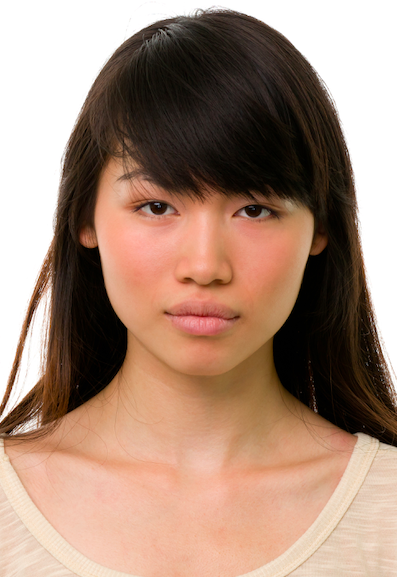 Purpose of visit Sore throat
Issue that emerges from clinician interview Concerned about having a Sexually Transmitted Infection (STI)
Parent information Shay says she is worried her mother will kick her out of the house if she knows Shay is sexually active
[Speaker Notes: Shay’s scenario brings up another issue, which is how our own values might affect the way we feel about teens accessing certain services without their parents being aware. In Shay’s situation, she is concerned about her mother, which may affect how we feel about her getting STI testing without involving a parent.  

We usually do not have complete information about a patient. When we know more details, could it affect how we feel about the patient’s right to confidentiality? Even if a teen can legally receive some services without a parent’s consent, it can be challenging when we think parents should be involved. What can go wrong if we break confidentiality? 
[Have a couple of people respond briefly. Main point: If we don’t protect confidentiality, it can have a negative impact on teens.]

Many teens choose to include their parent or guardian in decisions about their health. For some teens, however, having the option of certain confidential services makes it more likely that they will seek care when they need it.]
Important Definitions
Consent
Permission to act 
Parent/guardian must give consent before their minor child can receive services (except specific confidential services)
Confidentiality
How providers and staff keep certain information confidential

Consent ≠ Confidentiality
[Speaker Notes: Before we review the laws, it’s important to recognize the difference between consent and confidentiality. 

Consent is permission to act. In general, a parent or legal guardian must give their permission – or “consent” – before their minor child can receive a medical service. However, there are important exceptions where a minor can consent to their own care, without a parent’s permission. We will discuss these exceptions today. 
Confidentiality refers to how health care providers and staff keep certain information private. 

Consent does not equal confidentiality.
Even if a minor is allowed to consent to a service without a parent’s permission, it does not mean that the provider is required to keep it confidential. 
So, laws can protect a minor’s right to access a specific service, like contraception, but often, it’s up to health care providers and staff to protect a minor’s confidentiality.]
MN Law: Parental Consent Exceptions
A parent or legal guardian must provide consent on behalf of a minor (under age 18) before health care services are provided, with several important exceptions.
The exceptions are based on:
The minor’s status (independence from parents/guardians),
The type of service requested (such as certain sexual health services)
[Speaker Notes: As this slide says, a parent or legal guardian must provide consent on behalf of a minor (under age 18) before health care services are provided, with several important exceptions.
 
These exceptions are based on: 
A minor’s status, or
The type of service requested 

Again, these laws can sometimes be confusing, so I’m passing out a handout that summarizes these exceptions. If it’s helpful, you can keep this on hand for quick reference in the future. 

[Pass out the “Minnesota Minor Consent & Confidentiality Laws” handout.]]
MN Law: minor consent based on status
A minor may consent to health care services without a parent/guardian’s permission if they are:
Married or has given birth
Minor living separate and apart from parents or guardian (with or without consent, regardless of duration) who is managing their own financial affairs
[Speaker Notes: First, let’s look at the exceptions based on status. 
If a minor has any of these four statuses, they can consent to health care services without a parent or guardian’s permission. 
Married or has given birth
Minor living separate and apart from parents or guardian (with or without consent, regardless of duration) who is managing their own financial affairs]
MN Law: minor consent based on service
Patients under 18 may consent to the following without parental/guardian consent:
Emergency medical, surgical, hospital or health services (if a parent/guardian would delay or deny treatment) 
Contraceptive care and family planning services including emergency contraception
Pregnancy and prenatal care
Testing and treatment for sexually transmitted infections (STIs) including HIV *
Substance abuse services and treatment 
Outpatient mental health services if related to pregnancy, STIs, or substance use
Inpatient mental health services and treatment ages 16 or older
[Speaker Notes: Now let’s look at the exceptions based on type of service. Each state has certain services that a minor may consent to without a parent or guardian’s consent.  Remember, a parent may still find out about the service, so it may not actually be confidential, but it’s important to note that legally, a minor does not need a parent to consent to these services: 
Emergency medical, surgical, hospital or health services (if a parent/guardian would delay or deny treatment) 
Contraceptive care and family planning services including emergency contraception
Pregnancy and prenatal care
Testing and treatment for sexually transmitted infections (STIs) including HIV *
Minnesota law does not expressly allow minors to consent to HIV pre-exposure prophylaxis (PrEP) without parental/guardian involvement. It is considered best practice as part of routine STI prevention to counsel clients on PrEP use when indicated or requested. [However, we recommend that you confer with your legal and/or risk management team, and state public health officials, to develop institutional policies around providing PrEP without parental/guardian consent. You can contact the Infectious Disease Epidemiology, Prevention and Control Division at 651-201-5414.]
Substance abuse services and treatment 
Outpatient mental health services if related to pregnancy, STIs, or substance use
Inpatient mental health services and treatment ages 16 or older]
Minnesota reporting requirements
Minnesota’s Disclosure to Parents states that any medical professional may inform a parent or guardian of treatment given or needed for which a minor is authorized to give consent when, in the professional's judgment, failure to inform the parent or guardian would seriously jeopardize the health of the minor. 
Health care providers must override the minor’s confidentiality and report if:
There is reason to believe that there is a case of physical abuse, neglect, sexual abuse, sexual exploitation or sex trafficking, or emotional abuse present or having occurred in the past three years.
[Speaker Notes: Minnesota’s Disclosure to Parents states that any medical professional may inform a parent or guardian of treatment given or needed for which a minor is authorized to give consent when, in the professional's judgment, failure to inform the parent or guardian would seriously jeopardize the health of the minor. A health care provider must also override a minor’s confidentiality when:
There is reason to believe that there is a case of physical abuse, neglect, sexual abuse, sexual exploitation or sex trafficking, or emotional abuse present or having occurred in the past three years.]
CASE SCENARIO: GIOVANNI, 17 Y/O BOY
Purpose of visitWell visit
Issue that emerges through clinician interviewStates to clinician that he’s ready to get treatment for substance use
Parent informationDoesn’t want to disappoint parents
Is Giovanni allowed to get outpatient counseling for substance use without a parent’s consent?
[Speaker Notes: Now that we’ve reviewed the laws, let’s take a look at another scenario. Giovanni is a 17-year-old boy who is struggling with a substance use disorder, but doesn’t want to tell his parents.

Is Giovanni allowed to get outpatient counseling for substance use without a parent’s consent? 

[Allow a moment for people to respond either quietly to themselves or aloud.]   
The answer is yes, though the provider may encourage Giovanni to tell his parents.]
The role of parents/guardians
[Speaker Notes: A quick note about parents and guardians. Research shows that they can play a crucial role in their teenage children’s decision-making and health.  It can be tricky to keep parents engaged and at the same time, it’s essential to provide the opportunity for adolescents to talk to a provider alone, and to provide confidential services where possible.  We’ll talk about parent engagement more in the Confidentiality Best Practices Spark as well.]
Common questions
Minors need a parent/guardian’s permission for:
Vaccines (except Hepatitis B). Under Minnesota law, minors will need parental consent to receive an HPV vaccine. However, some health centers under the guidance of their legal team have been able to provide HPV vaccines to minors by classifying the vaccine under sexual health care.
Abortion. Written notice must be given to at least one parent or guardian within 48 hours of request. (No notification is required if the physician certifies that abortion is necessary to prevent the minor’s death or if the minor declares they are a victim of sexual abuse, neglect, or physical abuse, in which case the proper authorities will be notified)
Inpatient mental health or substance abuse services and treatment under the age of 16
[Speaker Notes: People often ask about the services listed on this slide, which are not protected for minors, and require the consent of a parent or guardian. Minors DO need a parent or guardian’s permission for: 
Vaccines (except Hepatitis B). Under Minnesota law, minors will need parental consent to receive an HPV vaccine. 
Abortion. Written notice must be given to at least one parent or guardian within 48 hours of request. (No notification is required if the physician certifies that abortion is necessary to prevent the minor’s death or if the minor declares they are a victim of sexual abuse, neglect, or physical abuse, in which case the proper authorities will be notified)
Inpatient mental health or substance abuse services and treatment under the age of 16]
CASE SCENARIO: SHAY, 15 Y/O GIRL
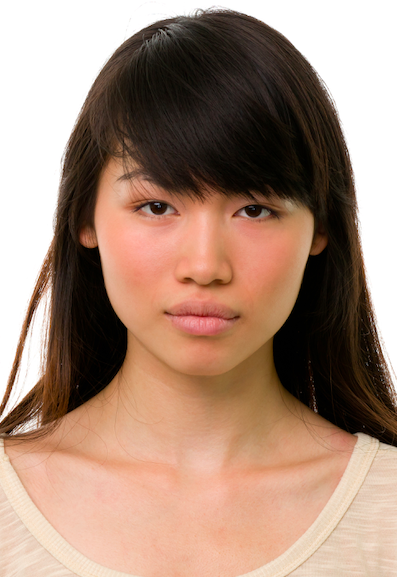 Purpose of visit Sore throat
Issue that emerges from clinician interview Concerned about having a Sexually Transmitted Infection (STI)
Parent information Shay says she is worried her mother will kick her out of the house if she knows Shay is sexually active
Can Shay receive STI testing without a parent’s permission?
Can she receive STI treatment without a parent’s permission?  
Can the provider talk to Shay’s mother?
[Speaker Notes: Let’s wrap up by going back to our 15-year-old patient scenario, Shay. We’ll answer these questions together as I read through them. 
Can Shay receive STI testing without a parent’s permission? [Answer: Yes, Shay can be tested for all STIs including HIV without her parent’s consent.]
Can she receive STI treatment? [Answer: Yes, she can also receive treatment] 
Can the provider talk to Shay’s mother without Shay’s consent? [Yes, her provider can tell her mother that Shay received the services. However, Shay may be less likely to seek out care if she is worried her confidentiality will not be maintained, and in this case, there may be other negative consequences of involving the parent.]

As we talked about at the beginning, there are different perspectives and feelings about how parents should be involved in their teen’s health care.  It can be helpful to consider how each of our own feelings affects the care we provide. [If time allows, you may choose to discuss what approach your health center takes to protecting minor confidentiality.]]
Thank you!
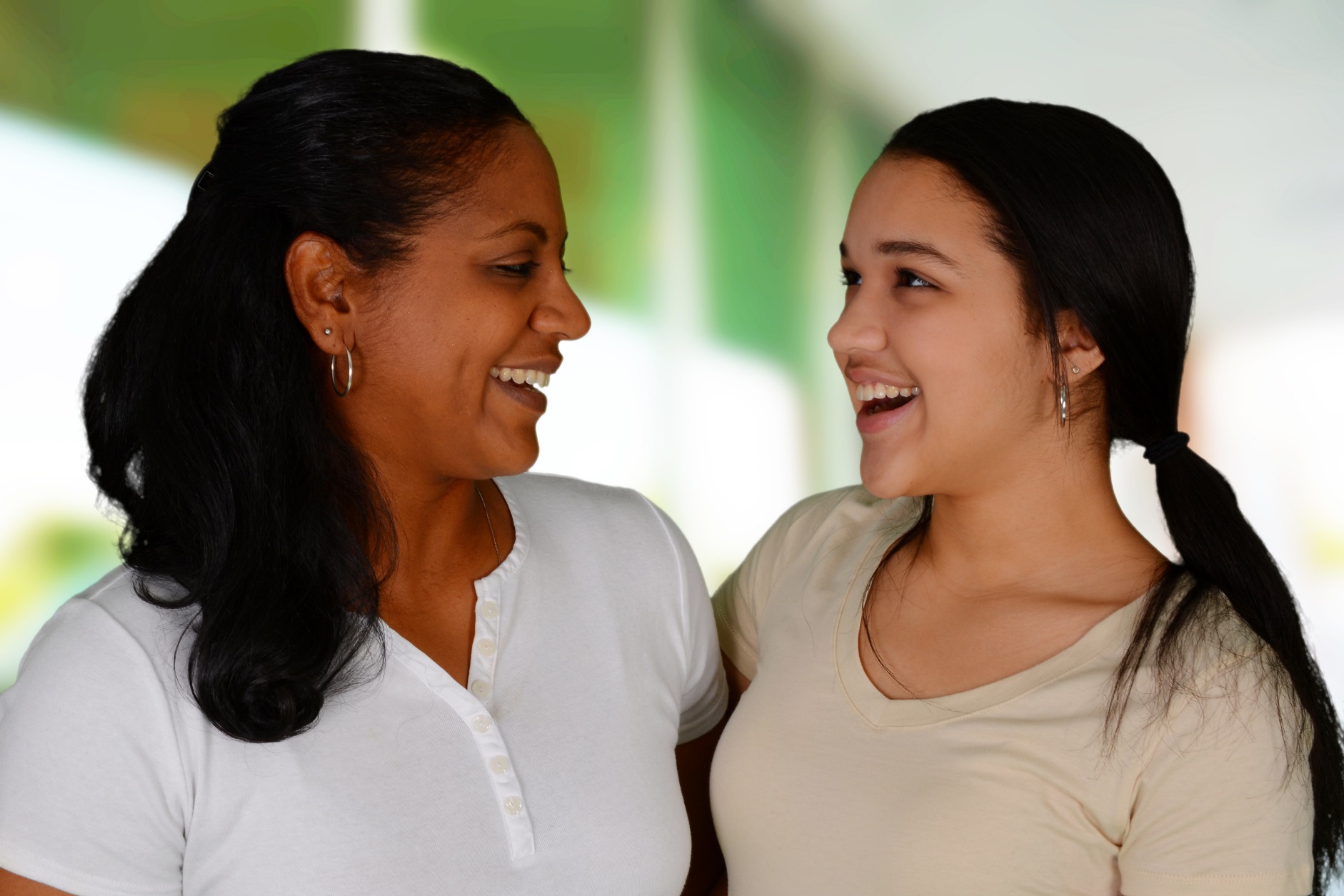 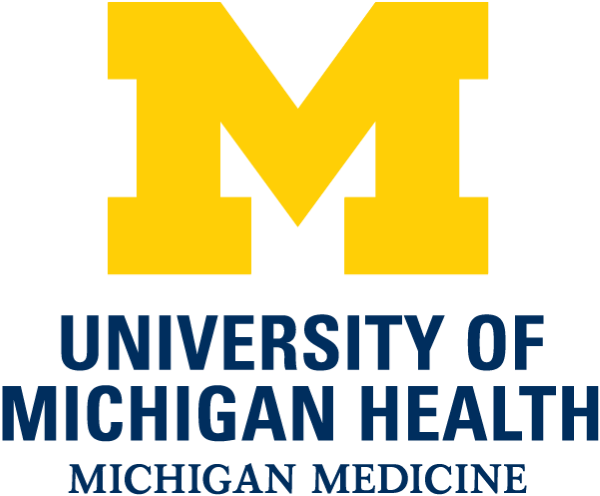 [Speaker Notes: To keep this conversation going over the next month, I will share Sparklers, or quiz questions, about confidentiality. I’ll post the Sparklers around the office in places that you all can easily see them. When you see a Sparkler, take a moment to read them and reflect on the responses. Thank you for your participation!
   
[Print and post Sparklers in areas your staff can see (e.g., lunchroom).]]